আজকের পাঠে সবাইকে স্বাগতম
পরিচিতি
মোঃজাকির হোসেন 
প্রধান শিক্ষক 
দক্ষিণ লালমোহন মাধ্যমিক বিদ্যালয়
লালমোহন ,ভোলা
ই মেইল-
শ্রেণী      - নবম
বিষয়.    - ভূগোল ও  পরিবেশ
অধ্যায়	    - ৫ম 
সময়      - ৪০ মিনিট
আজকের পাঠ
মেসোমন্ডল
স্ট্র্যাটোমন্ডল
ট্রপোমন্ডল
পৃথিবী
চিত্রঃ বায়ুমন্ডল
শিখনফলঃ
এ পাঠ শেষে শিক্ষার্থীরা...
বায়ুমন্ডল কাকে বলে জানতে পারবে।
বায়ুমন্ডলের বিভিন্ন স্থর সম্পর্কে জানতে পারবে।
বায়ুমন্ডলের উপাদান গুলোর নাম জানতে পারবে।
ভূপৃষ্ঠের চারদিকে জীবজগতের প্রান ধারনের প্রয়োজনীয় বায়ু উপাদান বেষ্টিত থাকাকে বায়ুমন্ডল বলে ।
বায়ুমন্ডলের উপাদান গুলোর নাম ও শতকরা হার নিচে দেওয়া হলো।
শতকরা হার
উপাদানের নাম
বায়ুমন্ডলের গুরুত্ব গুলো হলো
বায়ুমন্ডল ছারা কোন শব্দ তরঙ্গ স্থান্তরিত হয় না ।
বায়ুমন্ডলের স্থর গুলো না থাকলে পৃথিবীতে জীবের অস্থিত্ব থাকত না ।
পৃথিবীতে বায়ুমন্ডলীয় স্থর থাকায় এর দিকে আগত উল্কাপিন্ড অধিক পরিমানে বিধ্বস্থ হয় ।
বাড়ির কাজ
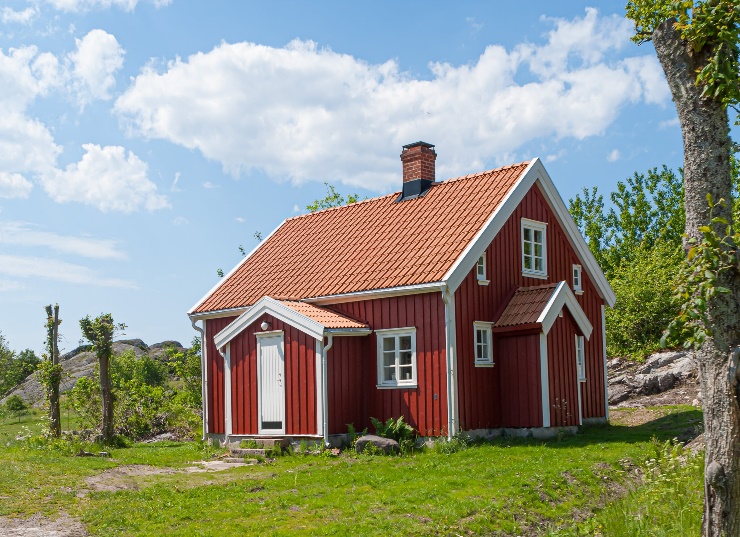 বায়ুমন্ডলে নাইট্রজেন গ্যাসের পরিমান বেশি থাকার সুবিধা গুলো লিখে আনবা ।
ধন্যবাদ 

           সবাইকে
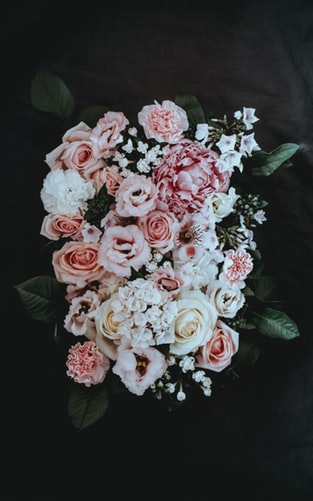 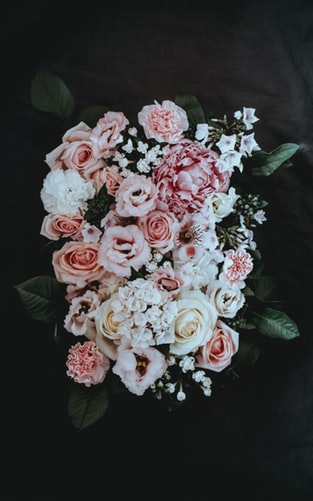